JOÃO DA SILVA
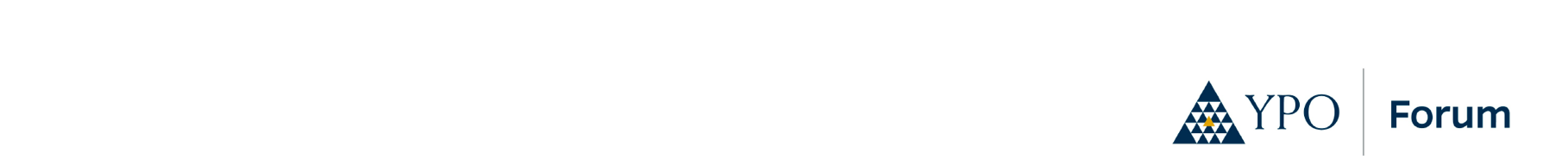 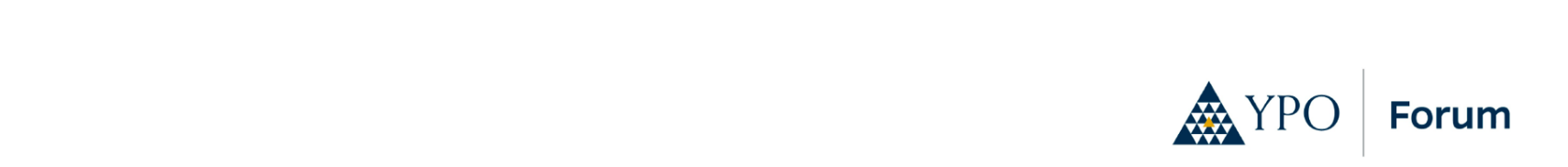 PROTOCOLO DE FÓRUM
OUÇA

* Primeiramente , busque      compreender.

* Foque nos sentimentos.
ACEITE

* Suspenda/observe seus julgamentos.

* Deixe a crítica e o cinismo de fora.
QUESTIONE
* Pergunte-se como o que você ouviu te impacta emocionalmente.
Observe que memórias surgiram

* Faça perguntas para esclarecer e enriquecer, se for necessário.
COMPARTILHE
* Responda com sua mente e com seu coração.

* Use frases no singular “eu” e compartilhe suas próprias experiências